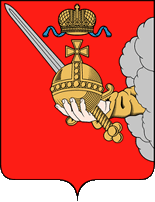 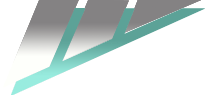 Состояние  производственного травматизма в области. Концепция «нулевого травматизма».О типовой программе «нулевого травматизма».
Консультант управления труда Департамента труда и занятости населения области 
Степанова Валентина Николаевна
11
СОСТОЯНИЕ ПРОИЗВОДСТВЕННОГО ТРАВМАТИЗМА В РОССИЙСКОЙ ФЕДЕРАЦИИ
ОБЩЕЕ Количество несчастных случаев 
на производстве
Количество несчастных случаев на производстве 
с тяжелыми последствиями
13 722
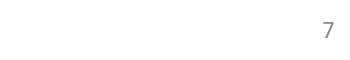 37 560
6 240
6 116
Снижение 
в 2018 году по сравнению:
с 2007 годом – в 2,2 раза;
с 2017 годом – на 2 %
3
Динамика общего производственного травматизма 
за  10 лет (2009-2018 гг.)
 (по данным регионального отделения ФСС)
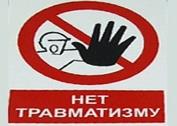 Снижение 
в 2018 году по сравнению:
с 2009 годом – в 2,7 раза;
с 2017 годом – на 10%
Снижение 
в 2018 году по сравнению:
с 2009 годом – в 1,9 раза;
с 2017 годом – на 7 %
4
Классификация несчастных случаев 
по степени тяжести  в области  (по данным ФСС)
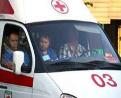 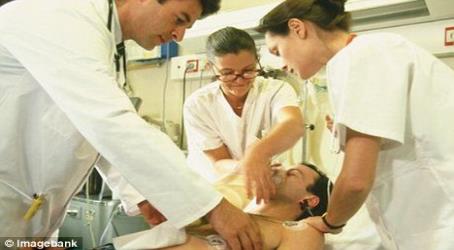 5
Динамика общего производственного травматизма
 за  10 лет (2009-2018 гг.)
(по данным регионального отделения ФСС )
Увеличение 
в 2018 году по сравнению:
с 2009 годом – в 1,3 раза;
с 2017 годом – на 1,1 раза
6
Средний удельный вес пострадавших на производстве на 1000 работающих 
за 10 лет (2009-2018 гг.) в разрезе районов (по данным ФСС)
7
Среднее число дней нетрудоспособности на 1 несчастный случай на производстве
за 10 лет  (2009-2018 гг.) в разрезе районов   (по данным ФСС)
Характеристика несчастных случаев на производстве  
со смертельным исходом за  10 лет (2009-2018 гг.)  по области
Виды деятельности, где произошли несчастные случаи
Основные виды несчастных случаев
Основные причины несчастных случаев
9
10
Стратегия Vision Zero для безопасности дорожного движения
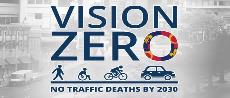 В 1997 году в Швеции впервые на государственном уровне Министерством транспорта была утверждена стратегия в области безопасности дорожного движения, которую и назвали «VISION ZERO» (или «идеология ноль»). 
	Принятие этой стратегии перевернуло традиционный взгляд на безопасность дорожного движения. 
	Фокус с предупреждения аварий сместился на обеспечение того, чтобы ни один человек не погиб или не получил инвалидность в результате дорожно-транспортного происшествия. 
	На уровне шведского Транспортного агентства было официально заявлено, что в процессе трудовой деятельности, на дорогах, на железной дороге, на морском или авиатранспорте не может быть и речи о том, чтобы хоть одно происшествие окончилось смертью пострадавшего.
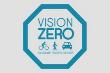 11
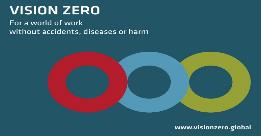 Международный уровень: МАСО
В 2012 году Международная секция угольной отрасли Международной ассоциации социального обеспечения (МАСО) первая из 13 Международных секций МАСО, приняла решение разработать свою стратегию профилактики под названием «Vision Zero: безопасность и здоровье в угольной отрасли во всем мире!». 
Эта стратегия основана на убеждении в том, что даже в угольной отрасли меры предупреждения и профилактики могут создать условия, при которых «несчастные случаи на производстве ушли в прошлое, и никто не убит или не получил пожизненного увечья».
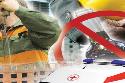 12
Стратегия Vision Zero для предотвращения смертельного травматизма на рабочих местах
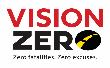 В марте 2014 года парламент Швеции начал диалог с социальными партнерами относительно применения стратегии Vision Zero на всех рабочих местах. 
Эту стратегию планировалось внедрять для искоренения случаев смертельного травматизма на производстве, увеличения инвестиций в научные исследования и обучение работников. 
Стратегия Vision Zero для производства была представлена ​​в 2016 году и содержит три основных направления: 
устранение несчастных случаев со смертельным исходом, а также предотвращение производственного травматизма в целом; 
обеспечение устойчивой трудовой жизни трудоспособного населения; 
психологический климат на рабочем месте. 
Парадигма Vision Zero, представленная в стратегии, такова: «Никто не должен умереть или получить увечье в результате своей работы».
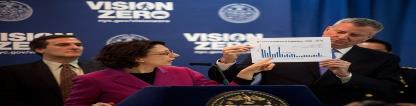 13
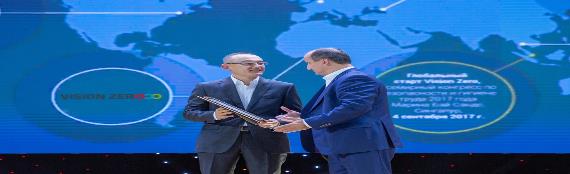 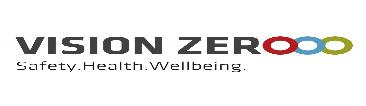 В июне 2015 года на заседании Специальной комиссии МАСО по мерам профилактики в Южной Корее все секции единодушно решили присоединиться к стратегии Vision Zero. 
В рамках стратегии были разработаны 7 Золотых правил, которые, по мнению МАСО, должны помочь работодателям достичь уровня нулевого травматизм на своих предприятиях.
На ХХI Всемирном конгрессе по безопасности и гигиене труда в Сингапуре 4 сентября 2017 года МАСО объявило о том, что стратегия Vision Zero приобретает международный статус. Тогда же было представлено и Руководство для работодателей по внедрению 7 золотых правил.
14
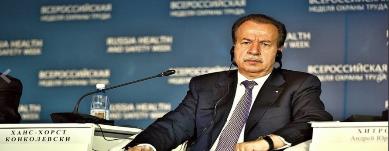 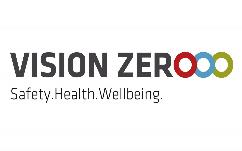 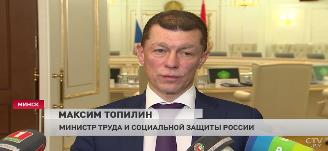 12 декабря 2017 года на площадке Международной выставки  «Безопасность и охрана труда-2017» состоялось подписание Меморандума между Министерством труда и социальной защиты РФ и Международной ассоциацией социального обеспечения (МАСО) о взаимопонимании и сотрудничестве по продвижению Концепции «нулевого травматизма».
	С начала старта кампании «Vision Zero»к ней присоединились более 2 000 российских организаций.
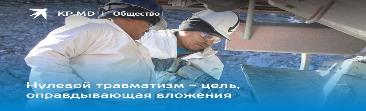 15
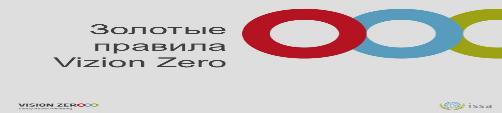 16
Присоединяйтесь к компании «Нулевого травматизма»
Детально ознакомиться с содержанием каждого правила можно на официальном сайте «Vision Zero» по ссылке:
 http://www.czn.kurganobl.ru/assets/files2018/trud/Rukovodstvo_dlia_rabotodatelei_i_menedzherov_Vision_zero.pdf
    
     С условиями присоединения к программе можно ознакомиться по адресу: http://visionzero.global/ru/prisoedinaites-k-nam
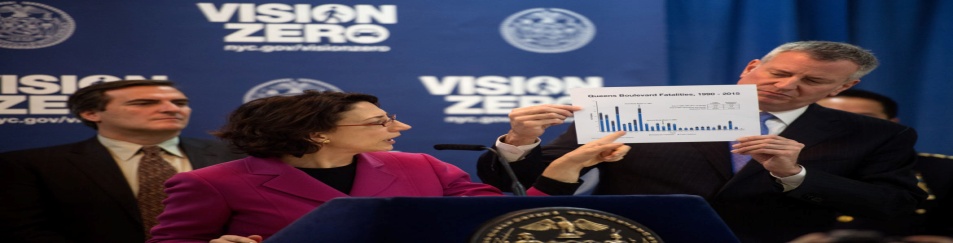 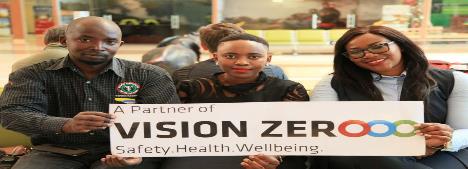 17
Распоряжение Правительства Российской Федерации от 26 апреля 2019 г. № 833-р
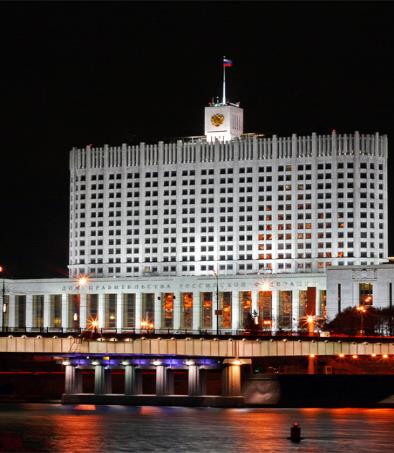 «Комплекс мер по стимулированию работодателей и 
работников к улучшению условий труда и сохранению 
 здоровья работников, а также по мотивированию граждан к ведению здорового образа жизни»

П. 4 Проведение мероприятий по продвижению основных 
принципов концепции "нулевого" травматизма у работодателей
основных видов экономической деятельности в целях совершенствования принципов управления охраной труда.
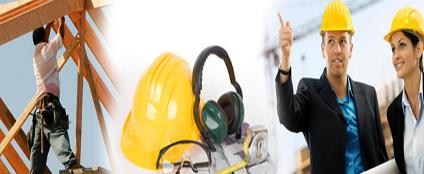 Минтруд России учитывая положительный опыт российских компаний, внедривших концепцию «Vision Zero» рекомендует субъектам  РФ присоединиться к указанной компании  и разработать план по реализации концепции «нулевого травматизма» в субъекте РФ (письмо Минтруда РФ от 26.09.2019 № 15-0/10/В-7878).
18
ТИПОВАЯ ПРОГРАММА«нулевого травматизма»
19
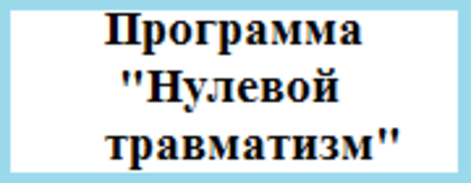 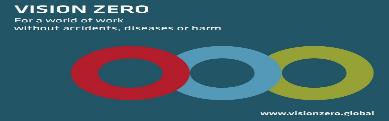 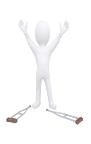 Типовая программа «нулевого травматизма» размещена на официальном сайте Департамента труда и занятости населения Вологодской области  по ссылке: http://depzan.gov35.ru (в разделе охрана и экспертиза условий труда).
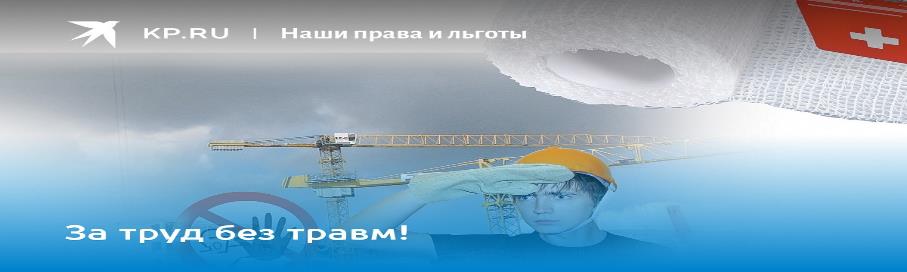 20
Скажи мне – и я забуду.
Покажи мне – и я запомню.
Вовлеки меня – и я пойму и поверю.
Китайская мудрость
От того, каким будет будущее сферы охраны труда, без сомнения, зависит жизнь как нынешнего, так и следующего поколений.
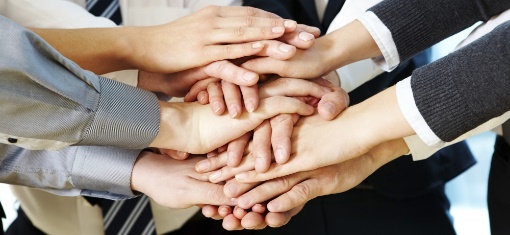 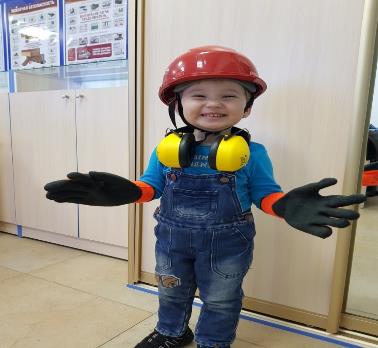 21
Спасибо за внимание!
Степанова Валентина Николаевна
Консультант отдела охрана труда Департамента труда и занятости населения Вологодской области
Stepanova.VN@depzan.gov35.ru